BD FACSCanto
How the Flow Cytometer Works
3 Key Components
Fluidics

Optics

Electronics
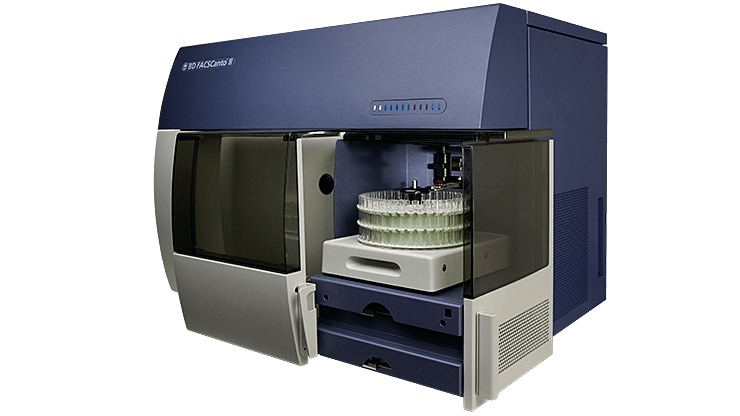 Fluidics
The fluidics system transports cells to the laser beam for interrogation.

Cells pass through the flow cell, where they are struck by the laser.  Cells are carried in a fast moving stream of fluid at a rate of thousands per second, and are analyzed individually.

The instrument utilizes hydrodynamic focusing to achieve this.
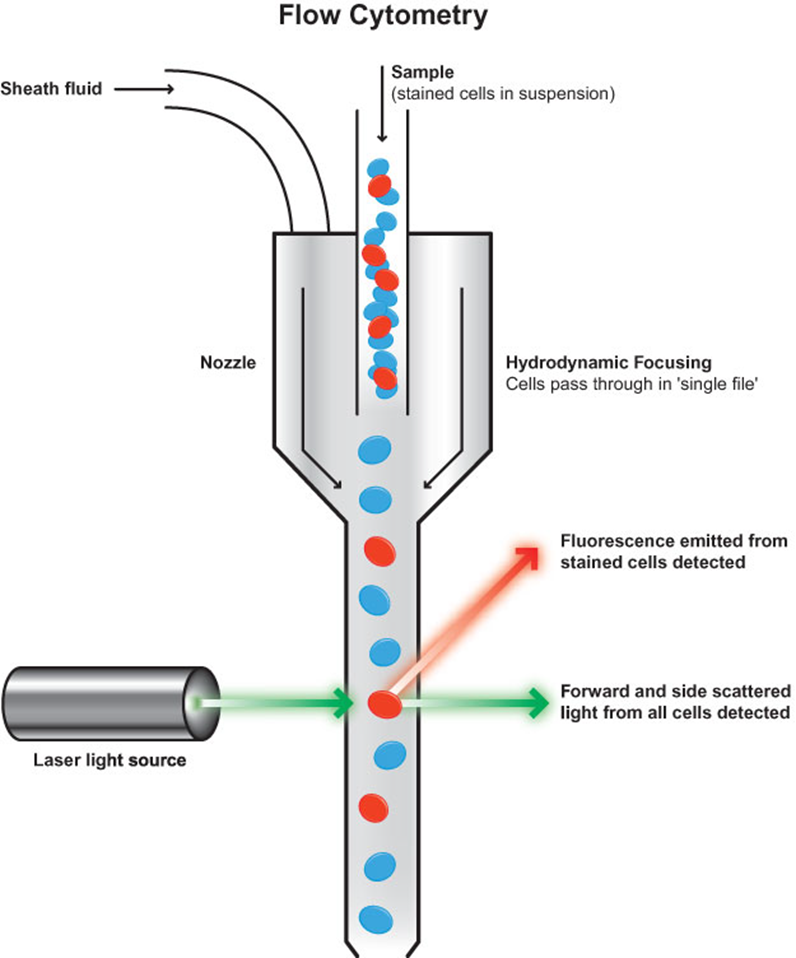 Optics
Antigens on the cell surface are stained with fluorescent antibodies, which fluoresce at different wavelengths when excited by a laser.

The size and granularity/complexity of the cell are measured, as well as the antibody/antigen reaction-if it’s positive or negative, and how strong the reaction is.

Lenses collect this emitted light, and filters route specific wavelengths into detectors.
Electronics
The instrument converts the reflected light into electronic signals, which are displayed on the computer screen as “dot plots”.
Each dot represents a single cell.

We can then do a preliminary analysis of this data, and a pathologist will do the final analysis.
We draw gates around the cell populations to give them different colors for easier analysis.
Examples of Dot Plot Graphs
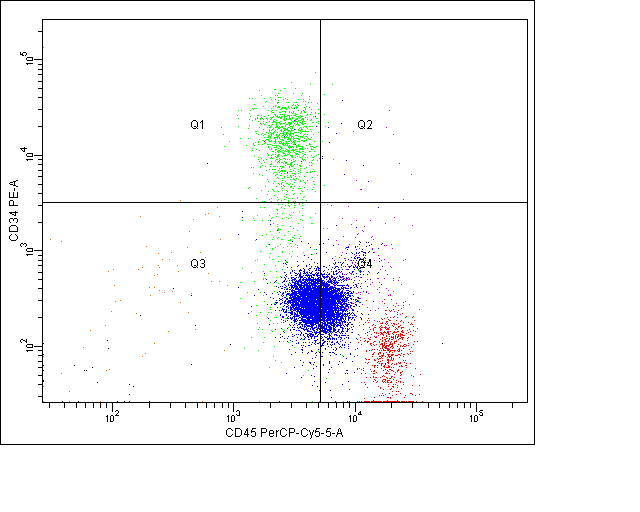 The Flow Cell
The flow cell is considered the heart of the flow cytometer.  This is where everything comes together:  sample, laser light, fluidics, and emission light collection.